Tuzdan Etkilenmiş Toprakların Sınıflandırılması
Ordo:            Aridisol
 Alt Ordo:      Argids ve Orthids
 Büyük Grup: Salorthid (Tuzlu toprak)
                         Natrorgid (Alkali toprak)
Salik Horizon: Derinlik (cm). Tuz (%) >60
Salik horizonda tuz miktarı en az %2, derinlik ise 15 cm olmalıdır (Soil Survey Staff, 1987).
Solonçak = Tuzlu Toprak
Solonetz = Alkali Toprak
Ruscadan Dünya Toprak Terminolojisine girmiş kelimeler
Çizelge 3. Tuz etki etmiş toprakların elektrolit içeriğine göre gruplandırılması (Szabolcs, 1989)
Tuzdan Etkilenmiş Toprakların Sınıflandırılması (U.S.Salinity Staff, 1954)
Tuzlu Toprakların Tanımı (FAO-UNESCO Toprak Haritası Hazırlama Tasarısı)
Yüzeyden itibaren 125 cm derinlikte (kaba bünyeli topraklarda 125 cm, orta bünyelilerde 90 cm ve ince bünyelilerde 75cm) tuzlu katmana sahip (pH’sı <8.5 ve EC>15 dS/m) ya da yüzeyden itibaren 25cm altındaki toprakta 4 dS/m’den daha yüksek elektriksel iletkenliğe sahip topraklar tuzlu topraklardır.
Tuz içeriğine bağlı olarak taban sularının bileşimi
Tuzlulukta Bazı önemli çevirim faktörleri
İletkenlik 1 S cm-1 (1 mhos/cm)=1000 mS cm-1 = (1000 mmhos/cm)
1mS cm-1 = 1 dS m-1  = 1mmhos cm-1  = 1000 μS cm-1
mmol(+)/L = 10 . EC (Ece dSm-1 ) Sulama suları ve toprak ekstraktlarında aralık 0.1-5.0 dSm-1
OP= 0.36 . EC (dSm-1 ) Toprak ekstraktları için aralık 3-30 dSm-1
mg/L = 640 . EC (dSm-1 ) Su ve toprak ekstraktlarında
    5 dSm-1’ye kadar uyum gösteriyor.
mmol/L . molar ağırlık (her bir iyon için)= mg/L
Toprak Tuzluluk Sınıfları ve Bitki Gelişimi
Tuzlu Topraklar
Çoğu toprak sınıflandırma sistemlerinde bu topraklar klorür ve/veya sülfat solonçaklar olarak tanımlanır. Esas olarak bu topraklar Avrasya, Kuzey Afrika, Kuzey ve Güney Amerika'nın batısı ve Avustralya'nın orta kısımlarında bulunurlar.

     NaCl ve Na2SO4 toprak profili içerisinde değişik oranlarda birikirler. Tuzlulaşma, toprak profilinin değişik horizonlarında tuz içeriğini önemli ölçüde arttıracak ve toprak yüzeyinde tuz kabuğu oluşturacak şekilde yoğun olabilir. 
    
     Profillerinde strüktürel horizonlar yoktur ve bireysel horizonlar arasında  keskin sınırlar gözlenmez, morfolojik olarak ayrımları çok zordur.
Tuzlu Topraklar
Taban suyu ve kapillarite ile ıslanmış olan solonçak profillerinin alt bölümü koyu mavimsi, pas ve zeytinimsi renklerle karakterize edilmektedir. 
   
    Yüzeyleri tuzlu toprak koşullarına adapte olan halofitlerin belirli tipleri dışında fazla bitki örtüsü içermezler.
    
    Organik madde kapsamları çok düşüktür (%0.7-1.3)
Tuzlu Topraklar
Toprak reaksiyonları hafif alkalindir.
Toprak çözeltisi genelde üst horizonlarda yüksek tuz konsantrasyonuyla karakterize edilir (100-200 g/L) tuz içeriği alt horizonlarda nispeten azalmakta ve 20-50 g/L seviyelerine düşmektedir.
Kolay çözünebilir tuzlar (NaCl, MgCl2, MgSO4, Na2SO4) en fazla üst horizonlarda birikirken, bir çok solonçak alt horizonlarda CaCO3 ve CaSO4 tuzları da içerir.
Tuzlu Topraklar
Çöküntü alanlarında oluşan solonçaklar kilce zengindir. Bununla beraber hafif fiziksel bileşimli kayaçlardan da oluşabilirler. Bu topraklar suya dayanıksız agregatlı yapı ile karakterize edilmekle beraber 

Fazla miktardaki elektrolitin varlığından dolayı solonçaklardaki kolloidal kil koagüle olur ve bu nedenle tuzların bulunduğu sürece bu topraklar; poröz, geçirgen ve kısmen agregatlaşmış (pseudo strüktür) yapı gösterirler.
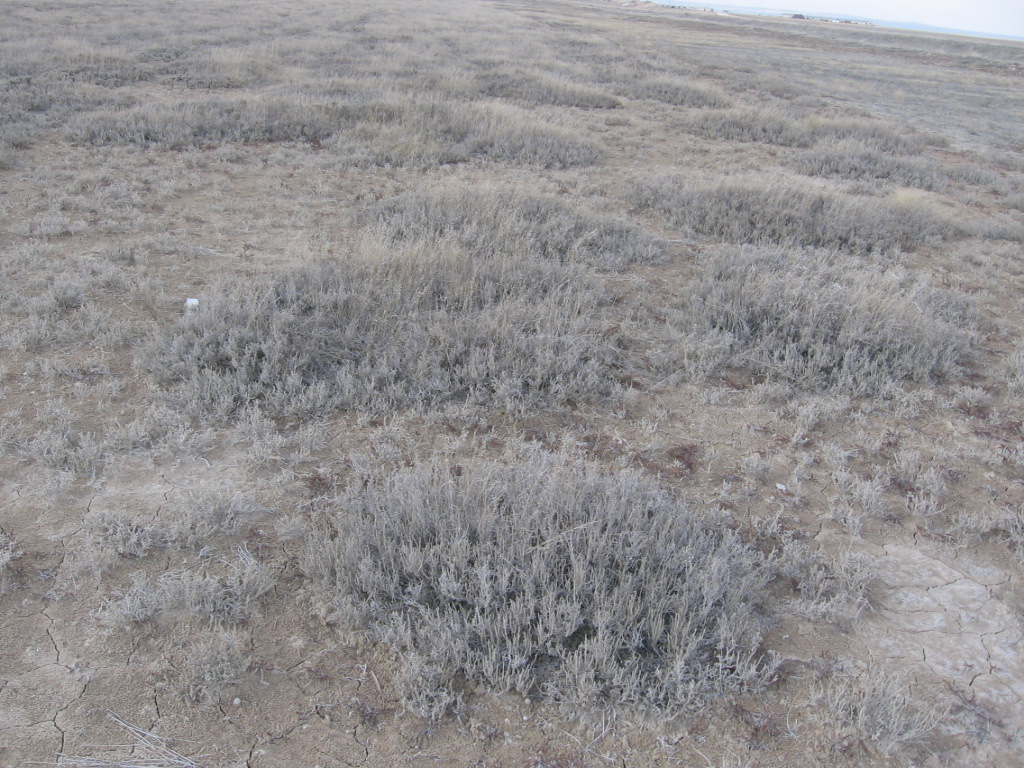 Kırşehir Malya TİGEM arazisi tuzdan etkilenmiş alanlarda bitki örtüsü
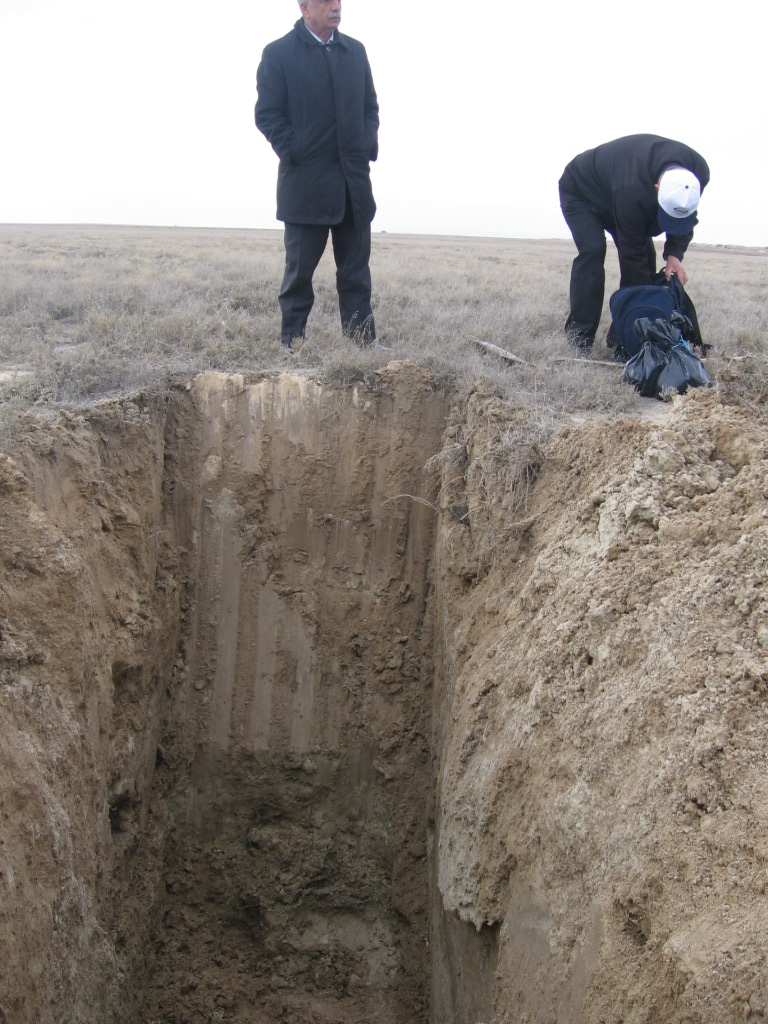 Kırşehir Malya TİGEM arazisi tuzdan etkilenmiş alanda toprak profili
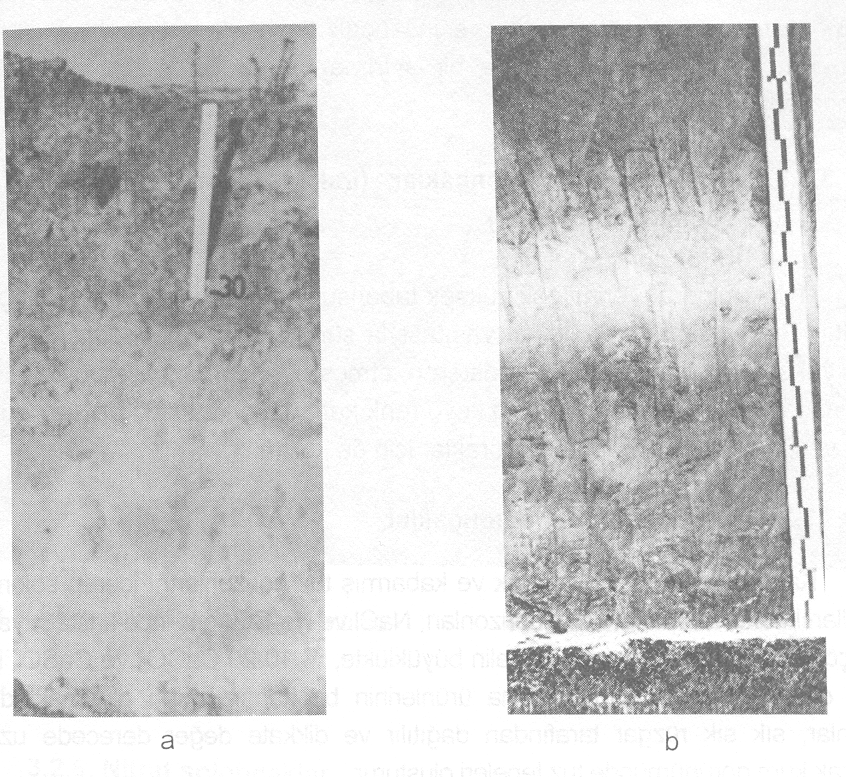 Malya Ovasında solonçak toprak profilleri (Munsuz ve ark., 2001)
Strüktürel “B” Horizonu İçermeyen Alkali Topraklar
Bu topraklar profilin üst katlarında yüksek Na2CO3 içeriği ile karakterize edilirler.

Diğer taraftan nötr tuzların etkisiyle oluşan tuzlu topraklara benzer profil yapısı sergilerler.

Yüksek alkalinite, sıkı, sert, strüktürsüz ve geçirimsiz üst toprak katmanlarının oluşumuna yol açar.

Diğer alkali topraklar gibi N, P ve organik madde bakımından fakirdirler.
Strüktürel “B” Horizonu İçermeyen Alkali Topraklar
Strüktürel B horizonu içeren alkali toprakların aksine, üst katmanlarında dikkate değer derecede fazla miktarda suda çözünebilir sodyum tuzları da içerirler. 
Bu topraklar, nötr sodyum tuzlarının etkisi altında oluşan ve kolaylıkla ayırt edilebilir horizonlara sahip olmayan tuzlu topraklara da büyük benzerlik gösterirler. 
Yüksek alkaliniteye, yüksek tuzluluk da eşlik ettiğinden, bu durum toprakların yalnızca kimyasal değil, fizikokimyasal özelliklerini de kontrol etmektedir. 
Pekçok sınıflandırma sisteminde, bu topraklar solonçak-solonetz (tuzlu-alkali) olarak sınıflandırılır.
Strüktürel “B” Horizonu İçeren Alkali Topraklar
Bu topraklarda ESP>15 olup, ESP 5-7 civarında olduğu zamanlarda profilde, kompakt B horizonunun gelişmesinin ilk aşaması gözlenir. Doğal olarak, bu sınır değerler yaklaşıktır. Yöresel koşullara ve toprak özelliklerine göre değişiklik gösterir. 
B horizonu tipik prizmatik ya da kolumnar strüktüre sahiptir.
Strüktürel B horizonu, toprak oluşum olaylarına bağlı olarak değişik derinliklerde oluşabilir. Erozyonun etkisinin olduğu koşullarda, A horizonu tamamiyle yok olup, B horizonu yüzeyde olabilir. Bu tip topraklara Çad ve Kuzey Kamerun'da rastlanmaktadır.
Strüktürel “B” Horizonu İçeren Alkali Topraklar
Bu topraklar Rus sınıflandırma sisteminde solonetz topraklar olarak isimlendirilir ve bu isim genelde kabul görmüştür. 
A horizonunun kalınlığı, bu toprakların en önemli özelliğidir. Bu horizon bitkiye yarayışlı besin maddesi ve tutulan suyun miktarını belirlemektedir. B horizonu A horizonundan çok daha sıkı olup, kök penetrasyonu son derece zordur.
A horizonunun kalınlığı solonetz toprakların gruplaması ve sınıflamasında daima bir kriter oluşturur. A horizonunun kalınlığı büyük oranda bölgesel koşullara iklim, jeokimya, bitki besleme ve diğer faktörlere bağlıdır.